Special Education Leaders' Meeting
July 15, 2021
Welcome and Ignite
01
Recall
02
Chunk and Chew – New Information
03
CONTENTS
04
Q&A
04
Welcome and Ignite
01
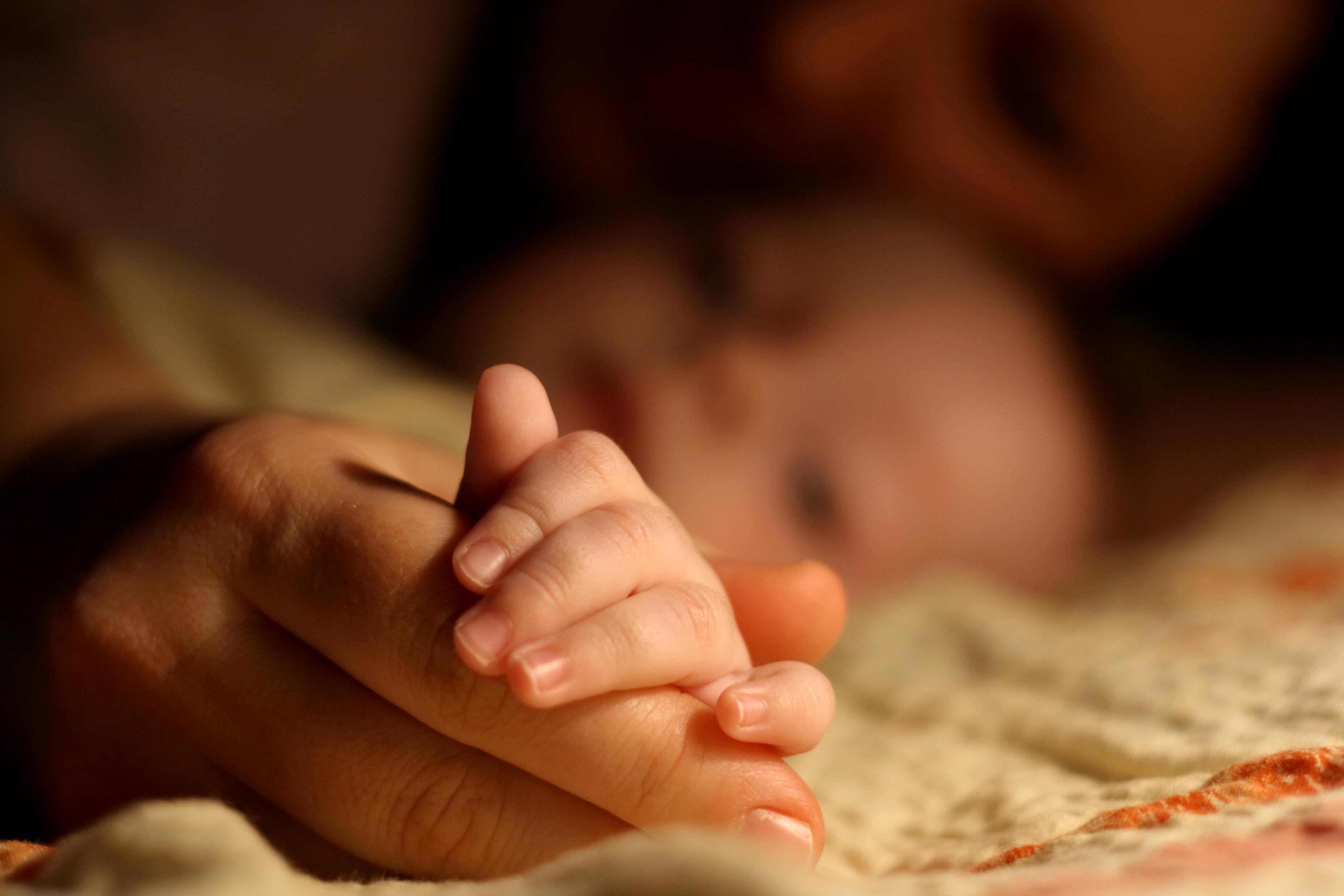 As you grow older, you will discover that you have two hands, one for helping yourself, the other for helping others.
Sam Levenson (sometimes attributed to Audrey Hepburn)
Recall
02
SY22 School Health and Safety Mitigation Strategies
6
Acceleration Roadmap Overview
Classroom Educator Roadmap


School Leader Roadmap
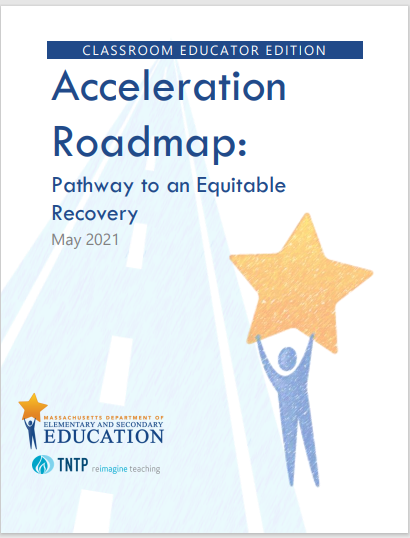 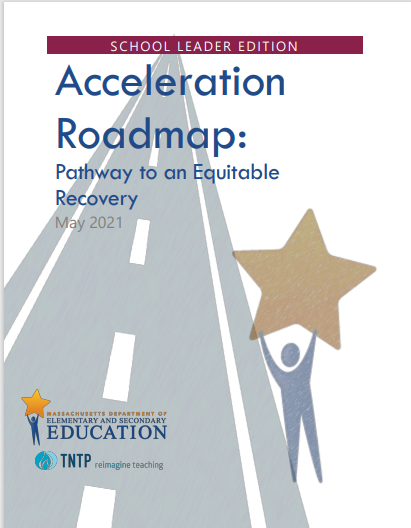 7
Implementation Support
Upcoming Professional Learning Sessions
Educators:
Diagnosing and planning for unfinished learning
Supporting students with diverse learning needs
Leaders: 
Change management
Building a sense of belonging for students and families
8
IEP Improvement Project Updates
9
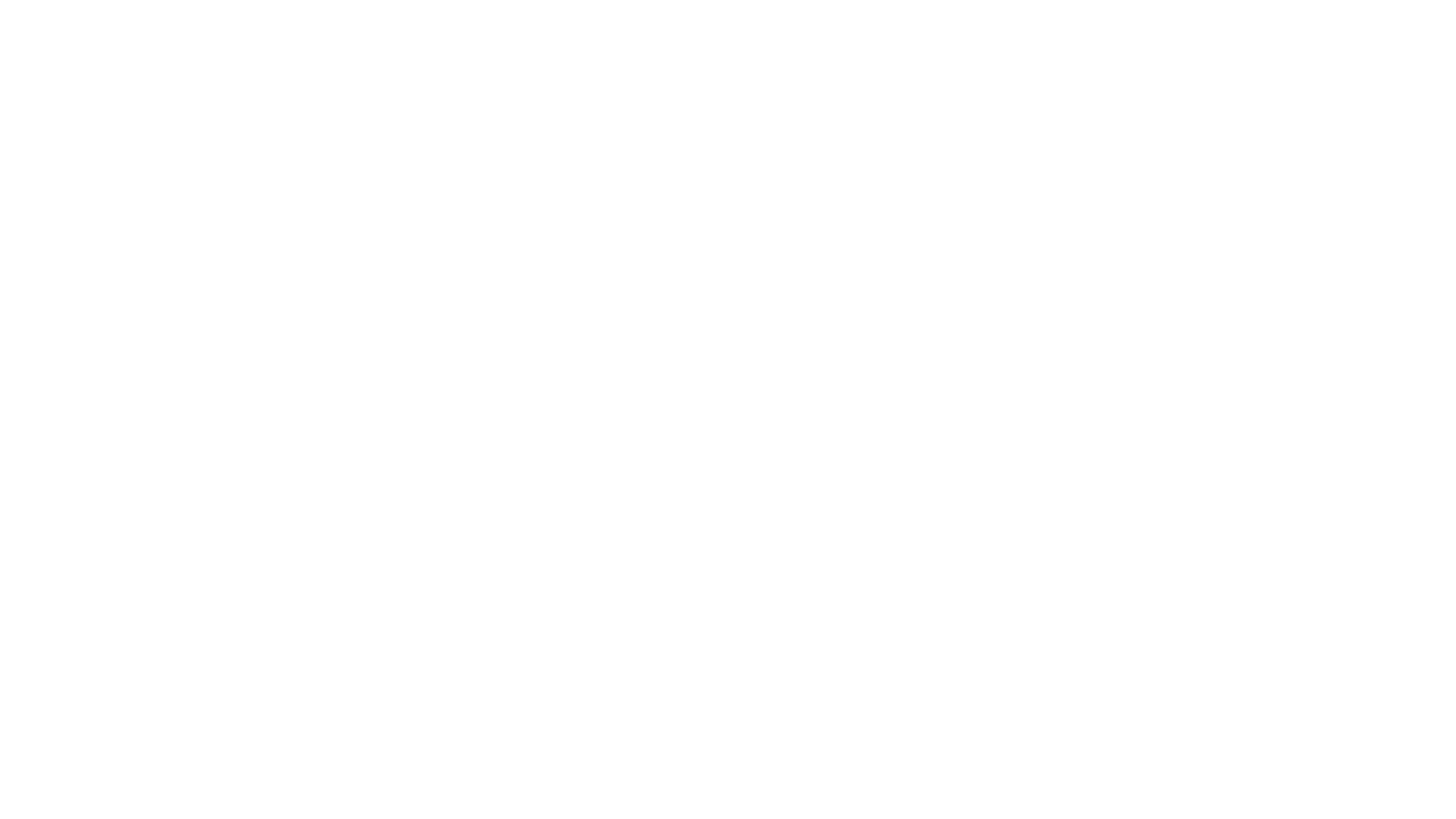 Updated FAQ: Compensatory Services
In the event that the IEP Team has not yet convened to address a student’s individual need for compensatory services consistent with DESE’s guidance, the district should convene the IEP Team meeting as soon as possible during the 2021-2022 school year to make individualized determinations of need.  Parents and guardians also have the procedural rights to request an IEP Team meeting, pursue a due process hearing at the Bureau of Special Education Appeals or file a complaint with the Department’s Problem Resolution System Office.
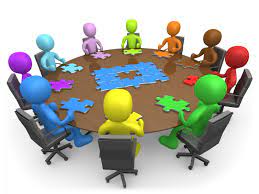 Individual Student Accommodations 603 CMR 28.03 (3)(c) and 28.04 (4)
Under these circumstances, districts may need to provide services, which may include live streaming and/or remote learning. These accommodations apply only to individual students with documented medical needs. School districts should work with families individually to accommodate the rare cases in which a sibling or family member is immunocompromised and additional precautions are required from the whole family. Remote or virtual learning may be an option for students in these families at a district’s discretion.
11
Implementing Education in Home or Hospital Settings608 CMR 28.04(4) –Form and Guidance
Updated information related to the implementation of educational services in the home or hospital settings
Question and Answer Guide on the Implementation of Educational Services in the Home or Hospital 
Updated Question 4 to include “livestreaming and/or remote instruction”
Physician's Affirmation of Need for Temporary Home or Hospital Education for Medically Necessary Reasons (28.03(3)(c)) 
This form is unchanged
Physician's Affirmation of Medical Reasons That Student is Likely to Remain at Home, in a Hospital, or in a Pediatric Nursing Home for More than 60 School Days (28.04(4))  
New form that can be used
All these materials have also been posted here: https://www.doe.mass.edu/news/news.aspx?id=26474  

Translations posted!
12
What are IDEA Equitable Services Resolution Funds?
On April 28, 2021, 202 school districts received notification from DESE that they had been impacted by the resolution of the complaint brought forth by the private school officials regarding equitable services for certain fiscal years.

These school districts were notified that they would be receiving an additional allocation for Fund Code 262 and/or Fund Code 240 for the next two or three fiscal years.
 
202 districts will receive approximately $3.8 million to provide additional services for parentally-placed private school children with disabilities and home-schooled children with disabilities over a period of three years.
13
Resolution Fund Elections and Consultation
School districts who did not notify the Department of whether they chose to receive all of the resolution funds in Year 1 by June 15, 2021, have been automatically selected to receive the funds over the two- or three-year time period.
Timely and meaningful consultation must be conducted.
Responsibility is on the public school district to initiate consultation 
It provides an opportunity for all parties to express their views
It is conducted as a collaborative decision making & communication process
14
Timely and Meaningful Consultation(applies to all IDEA Equitable Services including Resolution Funds)
Consultation Required Topics: 34 C.F.R. § 300.134
Child find (of resident and non-resident students) attending private schools in the district and homeschooled students
Determination of the amount of the proportionate share of funds available for the whole pool of eligible parentally-placed students attending private schools and homeschooled in the district
The consultation process, methodology, and schedule for the school year
Determination of services and their method(s) of provision for the whole pool of students, including how individual decisions will be made
15
Requirement for Written Affirmation for the Resolution Funds
Written affirmation of consultation related to the use of Resolution Funds is required
DESE notified districts on April 28 and is still waiting for some districts to submit this documentation
IDEA grant applications will not be processed until submission of written affirmation
Please check on the status of your district with this activity ASAP
16
Written Affirmation(applies to all IDEA Equitable Services including Resolution Funds)
When timely and meaningful consultation has occurred, school districts must obtain a written affirmation signed by the representatives of participating private schools and representatives of parents of homeschooled students.
If the representatives do not provide the affirmation within a reasonable period of time, the LEA must forward the documentation of the consultation process to the Department at IDEAequitableservices@mass.gov
If written affirmation is not obtained, school districts should email  IDEAequitableservices@mass.gov with information about their consultation and outreach efforts to the private schools and home school representatives
17
Written Affirmation Sample
Question: Does DESE have a Written Affirmation Sample? 
Answer: Yes! You can find a Written Affirmation Sample on page 21 of the Administrative Advisory SPED 2018-1
18
Question:  What should the district do if private school representatives and homeschooled parents did not attend the meeting?
Answer: 
After the meeting, you should reach out to the invited attendees by phone and in writing and attempt to schedule another meeting.  If the invited attendees do not wish to participate in the meeting, you should request written confirmation that they do not wish to participate.  
Sample draft letters are available at IDEA Equitable Services for Students with Disabilities Enrolled by Their Parents in Private Schools - Special Education (mass.edu).
Draft Sample Letter — For use when parents of homeschooled students could not attend the consultation meeting
Draft Sample Letter — For use when private schools could not attend the consultation meeting
Once you have received written confirmation, you can notify the Department that you could not conduct the consultation. Be sure to include all the documentation to support your outreach efforts.
19
Question: Can a district carryover unused resolution funds from year one (FY22)  to year two (FY23)?
Answer: No.

The FY22 resolution fund allocated amounts will be available for use in FY 22 only and must be spent by September 30, 2022. Unspent funds will not be allowed to be carried over into FY 23.

The resolution funds must be used concurrently with the current amount  of proportionate share of IDEA Part B funds and any carryover proportionate share funds from the prior fiscal year.
20
Federal Grant Application and Other Resources
The FY2022 District Reservations for IDEA Equitable Services (Proportionate Share) form will be posted on the Federal Grants webpage. Will be posted soon!
The FY2022 workbook has been updated to include the Resolution Funds. You will be prompted where to enter the Resolution Funds information. Will be posted soon!
The Quick Reference Guide on the Federal Grants webpage provides a list of allowable activities under IDEA Equitable Services. This has been revised and will be posted soon!
State and local funds may be used to supplement but not supplant the required expenditure of federal funds. LEAs must document expenditures and other activities related to IDEA and the calculated proportionate share.

IDEA equitable services (proportionate share) funds must only benefit eligible students who are parentally-placed in private schools located in the district or home schooled. 
Funds must not "finance the existing level of instruction in a private school or … otherwise benefit the private school.”
21
Chunk and Chew New Information
03
Annual Federal Compliance and Performance Reporting
U.S. Office of Special Education Programs (OSEP) mandates 17 Indicators with requirements that are updated every five years. Our annual report is called the State Performance Plan/Annual Performance Report (SPP/APR): 
Indicator measurements for data submissions February 2017 – February 2021: https://ideadata.org/sites/default/files/media/documents/2020-10/58103_IDC_LmntdCrds.pdf 
Indicator measurements for data submissions February 2022 – February 2026: New package this cycle https://ideadata.org/sites/default/files/media/documents/2020-11/58103_IDC_LmntdCrds_PRINT.pdf 
Massachusetts SPP/APR: https://www.doe.mass.edu/sped/spp/maspp.html 
Massachusetts public reporting of Indicator results for each LEA: https://profiles.doe.mass.edu/statereport/special_education.aspx 
OSEP’s SPP/APR information and determinations: https://sites.ed.gov/idea/spp-apr/ 
OSEP has four categories of determinations based on compliance and performance data: 
Meets requirements – Massachusetts since 2014 
Needs assistance
Needs intervention
Needs substantial intervention
23
Why the SPP/APR Matters to Special Education Leaders
It gives us important information that we can integrate with other information (e.g., data from Tiered Focused Monitoring, District and School Accountability, Resource Allocation and District Action Reports, Edwin Reports, etc.) to get a fuller picture of our education systems and student outcomes.
It helps the state and LEAs to answer key questions regarding student outcomes and our shared work to educate and support students. For example:
Are young children with disabilities entering kindergarten ready to learn? 
Are students with IEPs afforded equal educational opportunity? 
Are students with IEPs achieving at high levels?
How engaged are Massachusetts families in the learning of their children with IEPs? 
Are students with IEPs learning in the same spaces as their peers?
Are youth with IEPs prepared for life, work and postsecondary education? 
Do LEAs implement IDEA with fidelity?
24
Compliance Indicators: 11, 12, 13
What are they?
11: Initial Evaluation Timelines
12: Early Childhood Transition
13: Secondary Transition
If 100% compliance is not achieved, OSEP requires that LEAs correct all noncompliance by: 
Identifying root causes of noncompliance.
If needed, changing policies, procedures, and/or practices that contributed to or resulted in noncompliance.
Correcting all individual instances of noncompliance for students whose data was included in the original data submission.
Submitting subsequent data to the Department to prove that noncompliance has been corrected.
25
Performance Indicators 8 and 14: Parent and Exiter Surveys
Performance Indicator targets are set by the Department, in consultation with stakeholders such as the State Special Education Advisory Panel.
Indicator 8: Parent Involvement
In future SPP/APRs, OSEP requires that Massachusetts report:
Whether data are from a response group that is representative of the demographics of children receiving special education services, and, if not, the actions Massachusetts is taking to address this issue. 
An analysis of the extent to which the demographics of the parents responding are representative of the demographics of children receiving special education services. 
Indicator 14: Post-school Outcomes
In future SPP/APRs, OSEP requires that Massachusetts report:
Whether data are representative of the demographics of youth who are no longer in secondary school and had IEPs in effect at the time they left school, and, if not, the actions the State is taking to address this issue. 
An analysis of the extent to which the response data are representative of the demographics of youth who are no longer in secondary school and had IEPs in effect at the time they left school.
26
Resources for Indicators 8 and 14
Indicator 8: Parent Involvement
Martha Daigle, Special Education Family and Student Engagement Specialist, Martha.S.Daigle@mass.gov or 781-338-3366
Prenatal through Young Adulthood Family Engagement Framework for Massachusetts, https://www.doe.mass.edu/sfs/family-engagement-framework.pdf ​
Family, School and Community Partnership Fundamentals Self-Assessment Version 2.0, https://www.doe.mass.edu/sfs/fscp-fundamentals.docx  
Statewide Family Engagement Center​, https://masfec.org/
Making the Most of Parent Involvement Data: Improving Quality and Enhancing Understanding, https://www.ideadata.org/resources/resource/1926/making-the-most-of-parent-involvement-data-improving-quality-and-enhancing 
Federation for Children with Special Needs​, https://fcsn.org/ 
Indicator 14: Post-School Outcome
Amanda Green, Special Education Secondary Transition Supervisor, Amanda.C.Green@mass.gov or 781-338-3368
What is the LEA data collection schedule? https://www.doe.mass.edu/sped/spp/datacollection.html
27
Accessible Instructional Materials Library:DESE Collaborates with Massachusetts Commission for the Blind (MCB)
The Collaboration and sharing of DESE and MCB expertise through an Inter-agency service agreement (ISA):
allows for oversight of the operation of the Accessible Instructional Materials (AIM) Library by MCB
aligns our systems of support by creating a more efficient system for utilizing staff and funding, as well as other resources
allows for improved quality of services provided by the AIM Library

Carrie Brasier will continue in her role as Program Director for the AIM Library  
TVIs will continue to contact the AIM Library directly to facilitate resource requests

The AIM Library acquires, maintains and distributes accessible textbooks and specialized instructional materials to assist LEA’s and TVI’s to support equal access to the curriculum, and to support and improve the quality of education for students, receiving special education services, who are blind or visually impaired.
28
Early Childhood Briefs
Five briefs for prekindergarten through 3rd grade
Provide strategies, approaches, and links to additional resources for high quality early childhood practices
Created as companion documents for 
Elements of High-Quality Kindergarten
Elements of High-Quality Elementary Classrooms
Joint statement on play as an instructional strategy
29
Early Childhood Briefs
Collaboration with Community-Based Partners
Culturally Responsive Family Engagement
Supporting Social-Emotional Learning and Well-Being in Culturally Responsive Ways
Creating Antiracist Environments for Young Children
Planning for Developmentally Appropriate Practices
30
All Calls!
ABA Centers
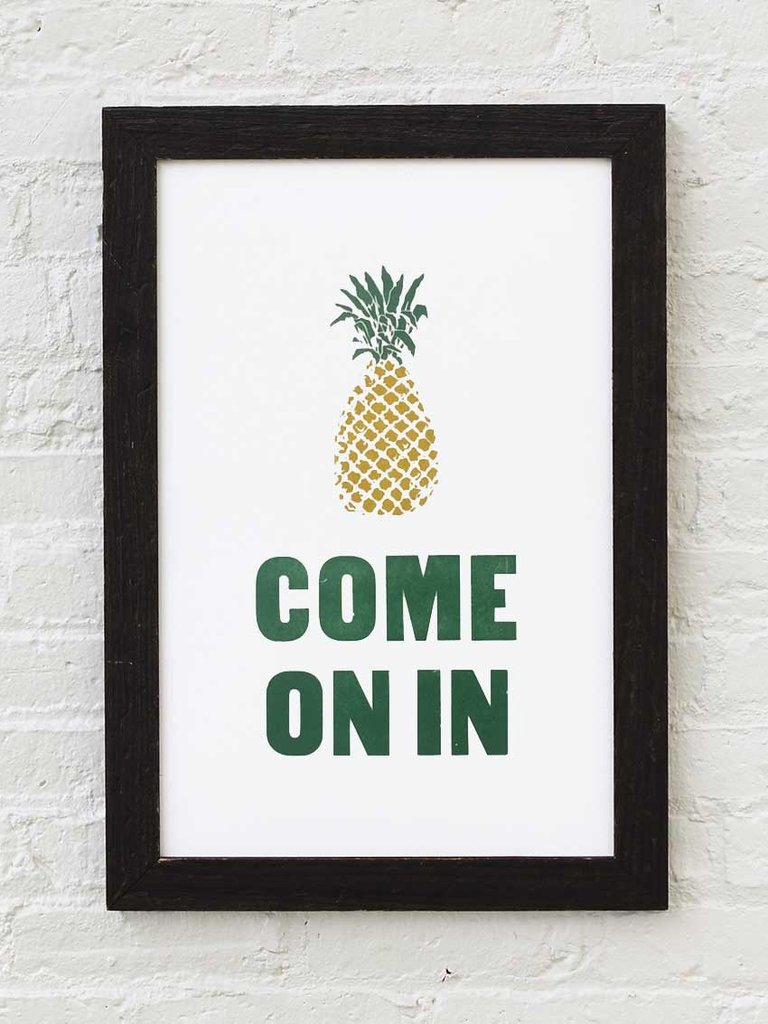 Please invite us to visit your schools and districts!
33
Upcoming Special Education Leaders' Zoom Meetings
34
Q&A
04
THANK YOU